5de klankbordgroep 21/03/2024
https://triaz.be/host
Agenda
Referenten IPC in WZC

MRSA-beleid 

Griep- en COVID-vaccinatie bij medewerkers

Omgevingshygiëne
Referenten IPC in WZC
Visie, rol referent IPC binnen WZC
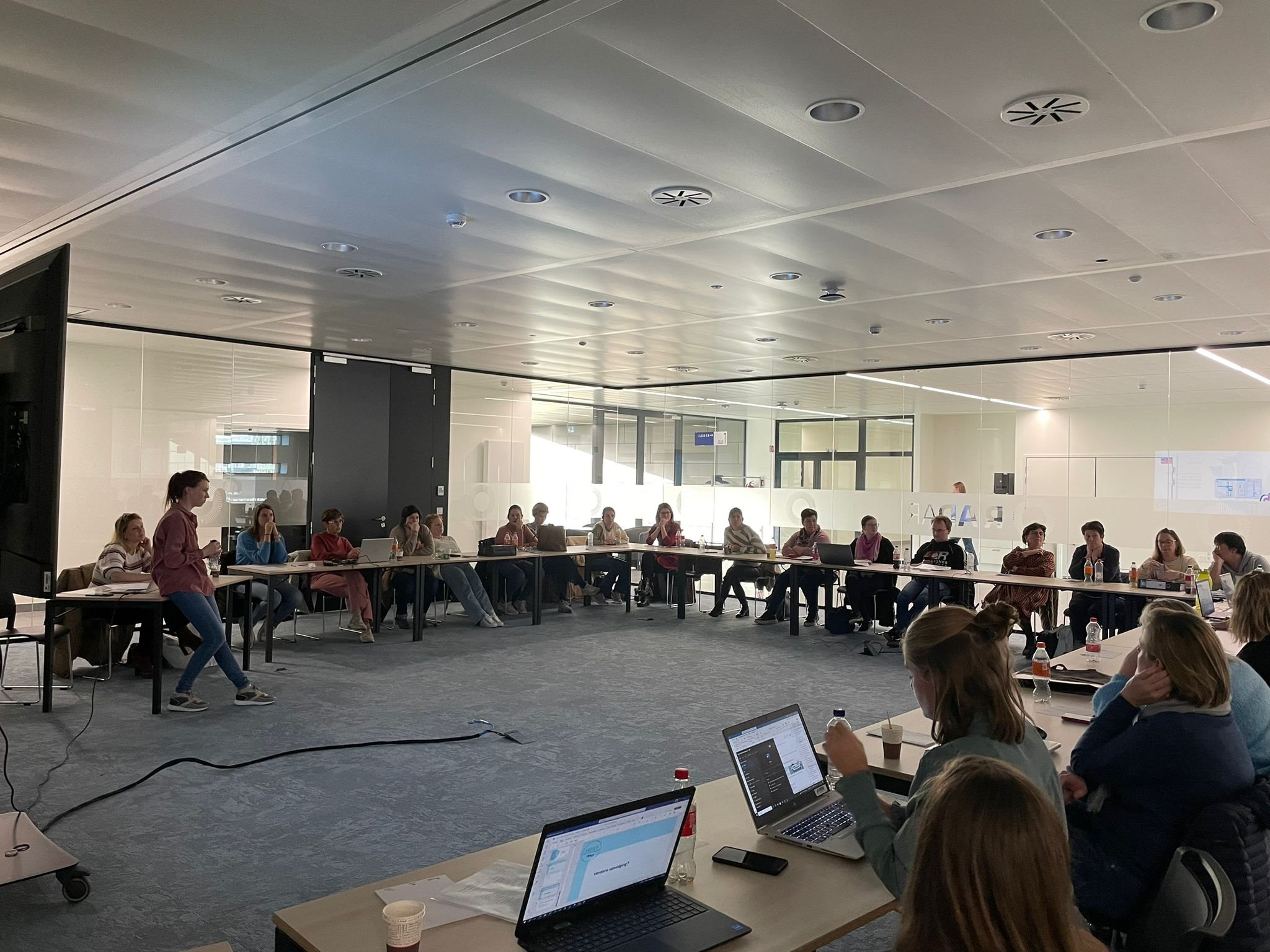 [Speaker Notes: Opleiding referenten terug organiseren?]
Visie, rol referent IPC binnen WZC
18/01/2024 Terugkomdag 1  Groep 1

23/01/2024 Terugkomdag 1  Groep 2



Algemene indruk
Succes
Groot verschil tussen wzc's
Ruimte krijgen
[Speaker Notes: Opleiding referenten terug organiseren?]
Visie, rol referent IPC binnen WZC
Toekomst:

18/04/2024 Terugkomdag 2 Groep 1

23/04/2024Terugkomdag 2 Groep 2
[Speaker Notes: Opleiding referenten terug organiseren?]
MRSA-beleid in WZC
Verloop flowchart MRSA
Woensdag 24/05/2023:
 Heroptimalisatie van het MRSA-beleid (GOSPIZ)
Update ‘MRSA-beleid in woonzorgcentra’ vanuit het RPZ
Samenwerking met Hanna Masson & Caroline Broucke (Departement Zorg)
Donderdag 15/06/2023:
 3de klankbordgroep: Afstemming MRSA-beleid 
3 criteria ipv 5
Doorgestuurd naar Departement zorg
Validatie moet nog gebeuren door de HGR
Verloop flowchart MRSA
Donderdag 26/10/2023
 4de klankbordgroep: 
“consensusdocument” vertalen tot een flowchart
Vrijdag 01/03/24
Stuurgroep WZC’s regio Ieper:
Feedback flowchart
Donderdag 21/03/2024
 5de klankbordgroep:
Feedback + bezorgdheden van de stuurgroep bespreken
Consensus flowchart
Vrijdag 29/03/24
 Plenair overleg:
Flowchart voorleggen
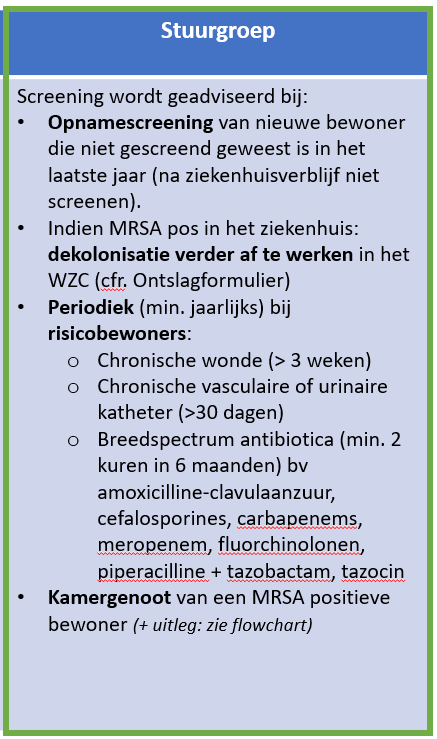 Flowchart
Niet meer na ziekenhuisverblijf​
Geen nut: screening bij opname, (lang-verblijvers)​
Weinig incidentie van nosocomiale gevallen​

Voordeel:​
Uniform beleid​
Benchmark t.o.v. andere WZC​​
Besluit
Periodieke screening bij risicobewoners (min. jaarlijks)

MRSA surveillance met een risicoanalyse wordt ook in de WZC aanbevolen
Het screeningsbeleid in een WZC moet reactief zijn afhankelijk van de incidentie
Screeningsintensiteit verhogen als MRSA-incidentie in het ziekenhuis (klinische stalen) en/of in woonzorgcentrum stijgt
Epidemiologische surveillance
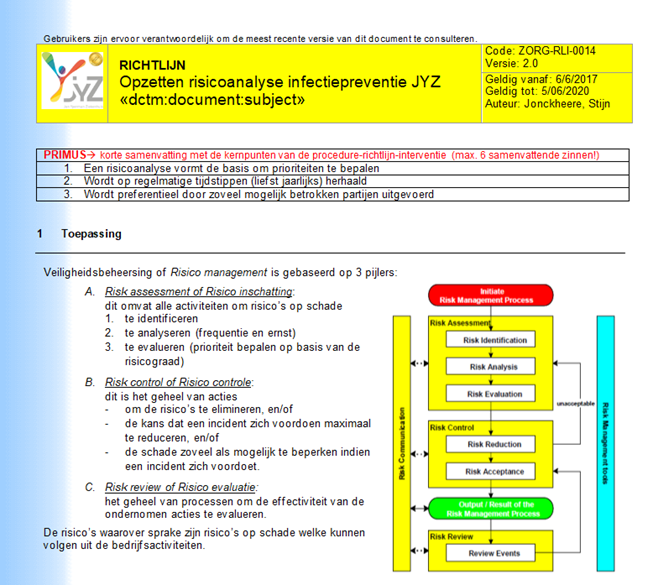 Identificatie van risicofactoren
Aantal bewoners
Naleving bijkomende VZM
   Risicoanalyse
Kennis van MRSA-beleid bij de medewerkers
Incidentie MRSA-infecties of dragerschap (laatste jaar)
    Implicaties
Potentiële gevolgen (MRSA-outbreak)
Financieel
Epidemiologische surveillance
4. Risicobeheersing – preventieve maatregelen
Educatie
Standaard VZM Versus Bijkomende VZM
Isolatiemaatregelen
Grondige reiniging en desinfectie
5. Monitoring en Evaluatie
Audit (naleving van de protocollen)
Periodieke screening
Evaluatie van de effectiviteit  van de genomen maatregelen en bijsturing waar nodig  borging
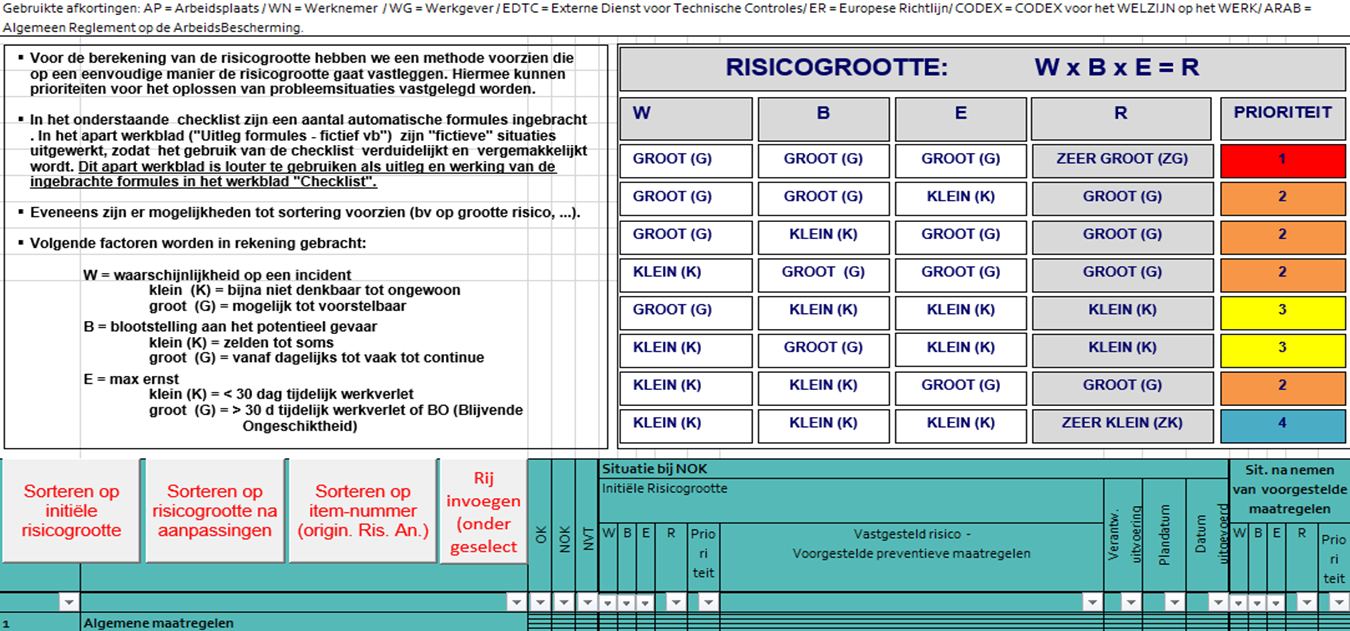 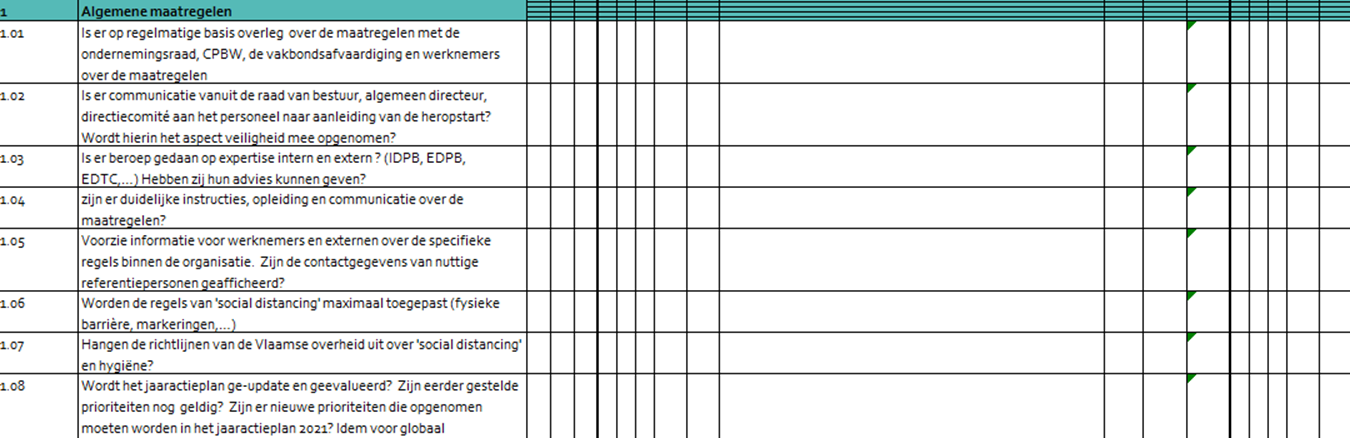 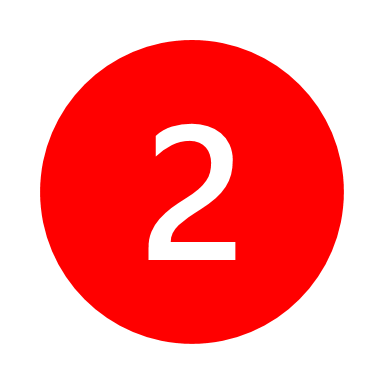 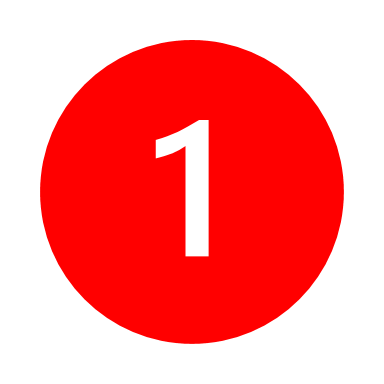 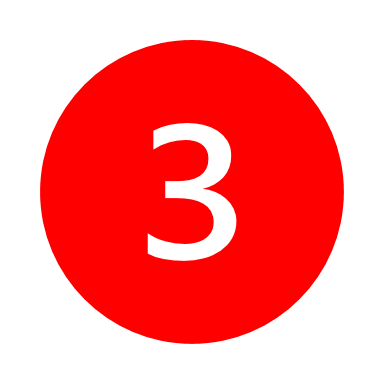 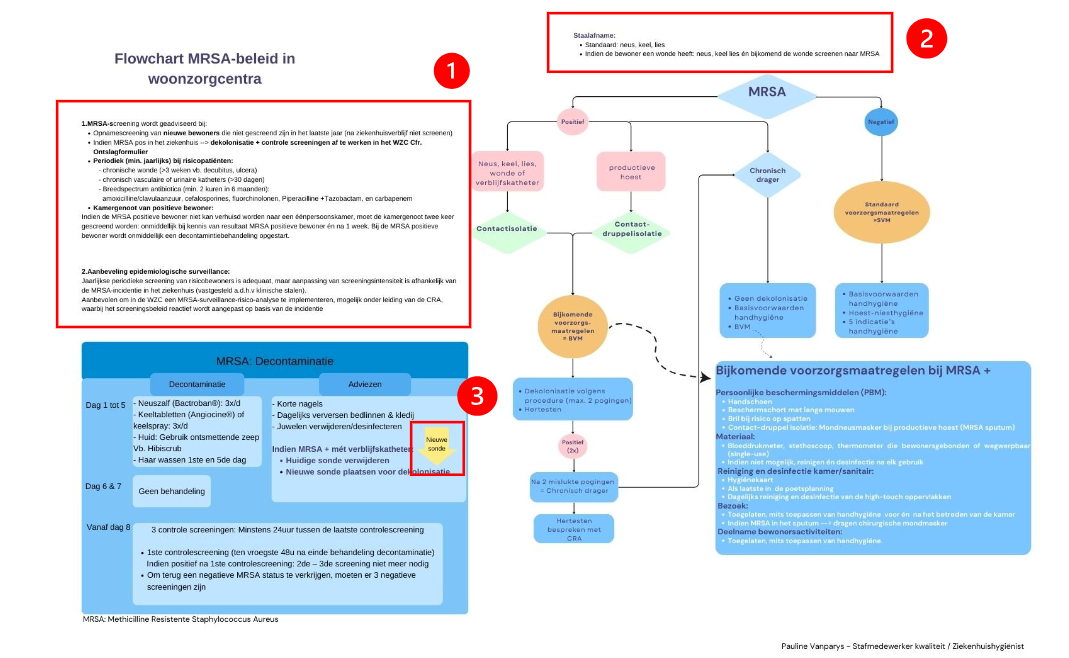 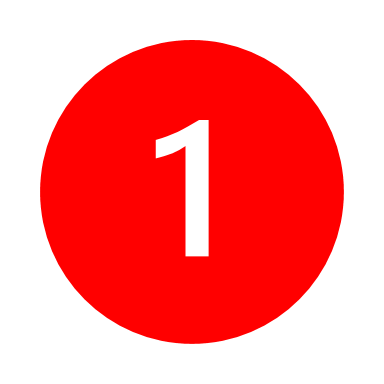 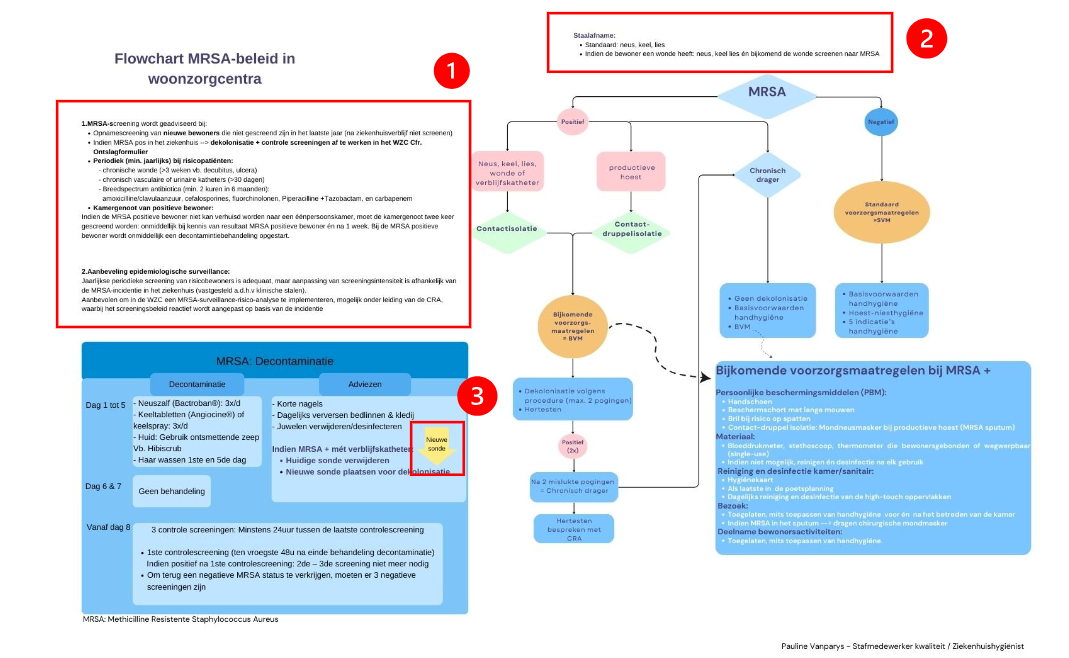 Staalafname
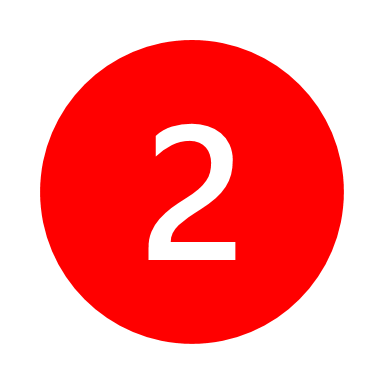 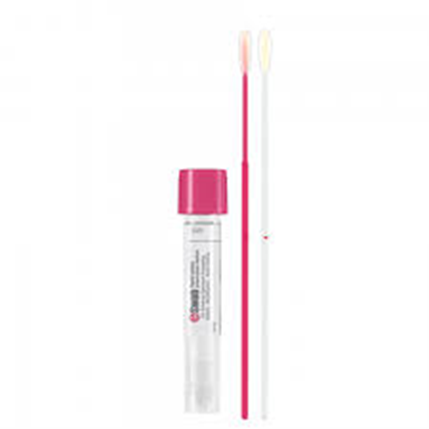 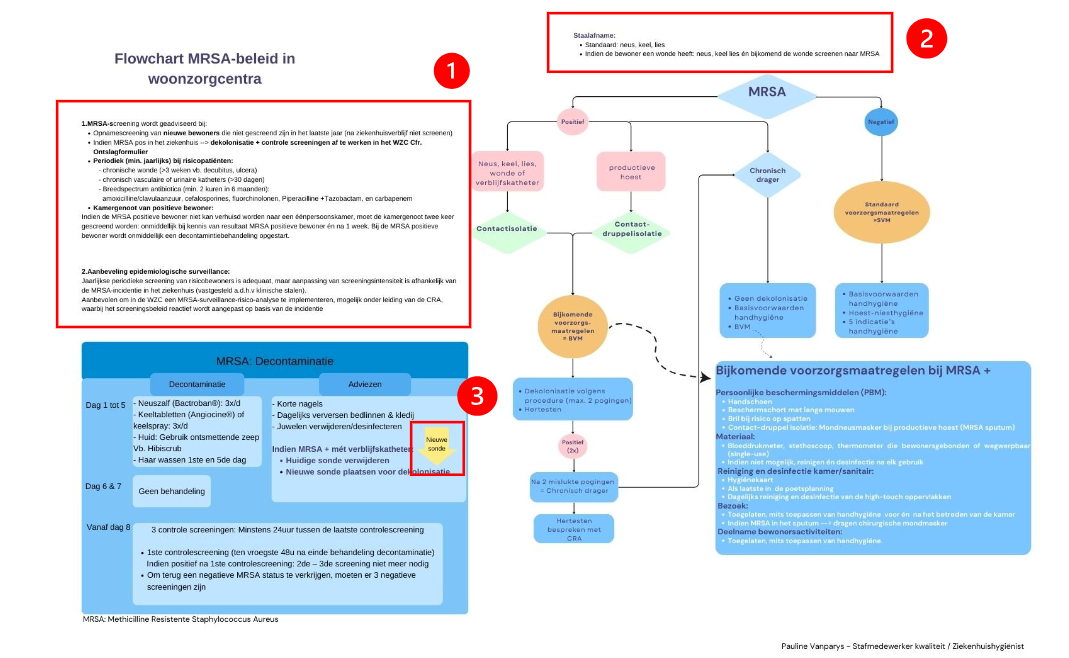 Decontaminatie
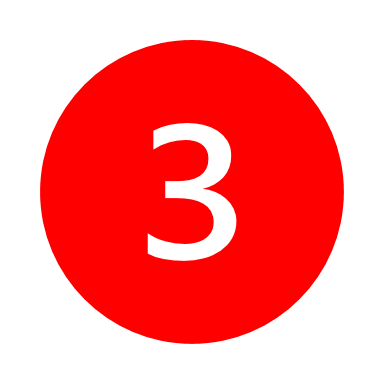 [Speaker Notes: ‘Sputum’ veranderen naar ‘productieve hoest’]
Griep- en COVID-vaccinatie bij medewerkers
Barrières vaccinatie WZC
Lieve Van der Meulen – WZC Terlinde Hooglede
Enquête, ingevuld door 49 personen
43% van de medewerkers gevaccineerd tegen de griep
57% van de medewerkers gevaccineerd tegen covid-19
Geen vergelijkende cijfers met periode voor covid pandemie
Ludo Coppens- WZC Westerlinde Roeselare
Verbeteractie referentenopleiding van Silke Vandewalle
34% van de medewerkers gevaccineerd tegen de  griep 
43 % van de medewerkers gevaccineerd tegen covid-19 
Sterke daling vaccinatiegraad sinds covid pandemie (cijfers boven de 80%)
Vaccinatiegraad medewerkers WZC
Hogere vaccinatiegraad voor COVID-19 (57% Terlinde; 43% Westerlinde) dan voor griep (43%; 34%).

Minder respons bij medewerkers voor de vaccinatie van zowel griep als covid en sterke daling sinds de covidpandemie (34% t.o.v. >80% voor griep, WZC Westerlinde).
Trend ook te zien in de ziekenhuizen, met name voor griep (ziekenhuisbreed): van 77% (2019) naar 47% (2023)  gemiddeld 30% gedaald
[Speaker Notes: Cave in de winter van 2020 waren er nog geen vaccins tegen COVID-19 beschikbaar. De HGR adviseerde toen sterk aan risicogroepen en aan gezondheidswerkers om zeker een griepprik te laten zetten in de context van COVID-19 om een overbelasting van de gezondheidszorg te voorkomen, daarom 2019 als vergelijking genomen (2020 vaccinatiegraad 80% of meer in alle drie de ziekenhuizen).]
Barrières medewerkers
Westerlinde
Nog nooit griep meegemaakt
Covid is niet meer ernstig
Niet graag een ‘vreemd’ middel toegediend, veel wantrouwen tegenover het  covidvaccin
Invloed van sociale media : berichtgeving van onverwachte  overlijdens
Niet moeten werken op de dag dat het vaccin wordt toegediend. (Voor de covidperiode mochten we zelf op de afdelingen de griepvaccins toedienen, nu moet dit steeds gebeuren door arbeidsgeneeskunde  belangrijke barrière)
Ziek na vaccinatie

Terlinde
Ik heb er geen vertrouwen in
Ik heb nog nooit covid/griep gehad, dus waarom zou ik het nu doen
[Speaker Notes: De barrières die bij het personeel werden verzameld, moeten voorzichtig geïnterpreteerd worden. Gezien ze niet zelf deze barrières hebben aangegeven en omdat de enquête bij WZC Terlinde niet is verlopen zoals gepland.]
Acties
Westerlinde
Posters, mail naar alle medewerkers vanuit de CRA met info en een warme oproep tot vaccinatie 
Herinnerings-SMS voor medewerkers die een vaccin hebben aangevraagd 
Bon voor een gratis maaltijd de Bistro voor de gevaccineerde medewerkers
[Speaker Notes: De barrières die bij het personeel werden verzameld, moeten voorzichtig geïnterpreteerd worden. Gezien ze niet zelf deze barrières hebben aangegeven en omdat de enquête bij WZC Terlinde niet is verlopen zoals gepland.]
Plan HOST TRIaz - Vaccinatiecampagne
Enquête
Peilen naar barrières
Informatienood bevragen
Voorkeuren vaccinatiestrategie bevragen

Vaccinatiecampagne afstemmen op resultaten enquête (vaccinatievertrouwen)
[Speaker Notes: De barrières die bij het personeel werden verzameld, moeten voorzichtig geïnterpreteerd worden. Gezien ze niet zelf deze barrières hebben aangegeven en omdat de enquête bij WZC Terlinde niet is verlopen zoals gepland.]
Omgevingshygiëne
Omgevingshygiëne
Eerste brainstormsessie met verschillende HOST teams + Departement zorg (22/02)
Nood aan e-learning met afbeeldingen/ filmpjes (visueel!) voor schoonmaakpersoneel
Nood aan praktische werkfiche voor schoonmaakpersoneel 
Plan van aanpak: ontwikkeling van verschillende educatieve video's, per item:
Doorplooitechnieken 
Voorbevochtigen microvezeldoeken/ moppen 
Kamer (routing, volgorde van schoonmaak, aandachtspunten)
Sanitair 
Vloer (droog/ vochtig, stofwistechniek...)
Apart item voor zorgpersoneel (reiniging en desinfectie van bad, tillift...)
6de klankbordgroep
17 oktober 2024